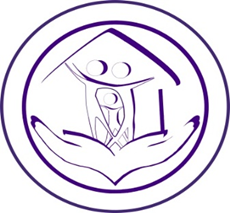 Департамент образования и наукиГБУ «Центр помощи детям»
Сенсорная интеграция
Учитель-логопед - Витязева О.В.
Педагог-психолог – Кривоногова Л.С.
Развитие — это процесс и результат количественных и качествен­ных преобразований в организме и сознании человека. Оно связано с постоянными, непрекращающимися изменениями, переходами из од­ного состояния в другое, восхождением от простого к сложному, от низшего к высшему.
Отклоняющееся развитие — такое развитие, которое не подчиняется общим законам, развитие индивидуальное, во многом нестандарт­ное, всегда непонятное, сложное, противоречивое.
Коррекция развития — направление развития ребенка в нормаль­ное русло.
Условия для нормального развития ребенка:

Нормальная не искажённая генетическая программа;
Органически сохранные структуры ЦНС;
Органически сохранные анализаторы;
Органически сохранный речевой аппарат;
Соматическое здоровье;
Обучение и воспитание соответственно возраста.
Определение психического статуса ребёнка в раннем возрасте: 

Как ребёнок  слышит (нет ли у него глухоты или слабослышания); 
Как ребёнок видит (нет ли у него слепоты или слабовидения);
Как ребёнок движется (онтогенетическое моторное развитие, чувство ритма, ловкость). Какие движения он делает ручками (мелкая моторика по возрасту );	
Что он чувствует кожей, обоняет, пробует на вкус, слышит, видит.	
Звучит ли около него человеческая речь, и какая именно.
Развитие ребёнка обусловлено развитием его головного мозга
Взаимодействие психических функций
Мышление
Гнозис
Праксис
Память
Внимание
Речь
Гнозис – способность распознавать (слуховой, зрительный, тактильный, обонятельный,  вкусовой).
Праксис – практическое (предметное) действие (кинетика, кинестетика).
Кинетика – движение.
Кинестетика – ощущение от  движений (перцепция).
Вестибулярная система – система регулирующая положение головы по отношению к вектору действия силы тяжести.
Равновесие (статическое, динамическое) – способность человека сохранить принятую позу или движение.
Сенсорная интеграция – организация сенсорных импульсов, делающая возможным их дальнейшую обработку и осмысление.
«Осмысление» выражается в понимании схемы тела, адаптационном ответе, обучении.
Благодаря сенсорной интеграции нервная система работает слаженно.

Человек способен эффективно взаимодействовать с окружающей средой и испытывать удовольствие от такого взаимодействия.
Трудности обучения – проблемы возникающие у ребенка при обучении чтению, письму, счету. Но не связаны с нарушением зрения, слуха или отставанием в умственном развитии.
Эрготерапия – действие, деятельность и терапия. 
Цель – максимально возможное восстановление способностей человека, направлено на то, чтобы сформировать адаптивные ответы нервной системы работать эффективнее, улучшать управление своей жизнью.
СПАСИБО ЗА ВНИМАНИЕ!